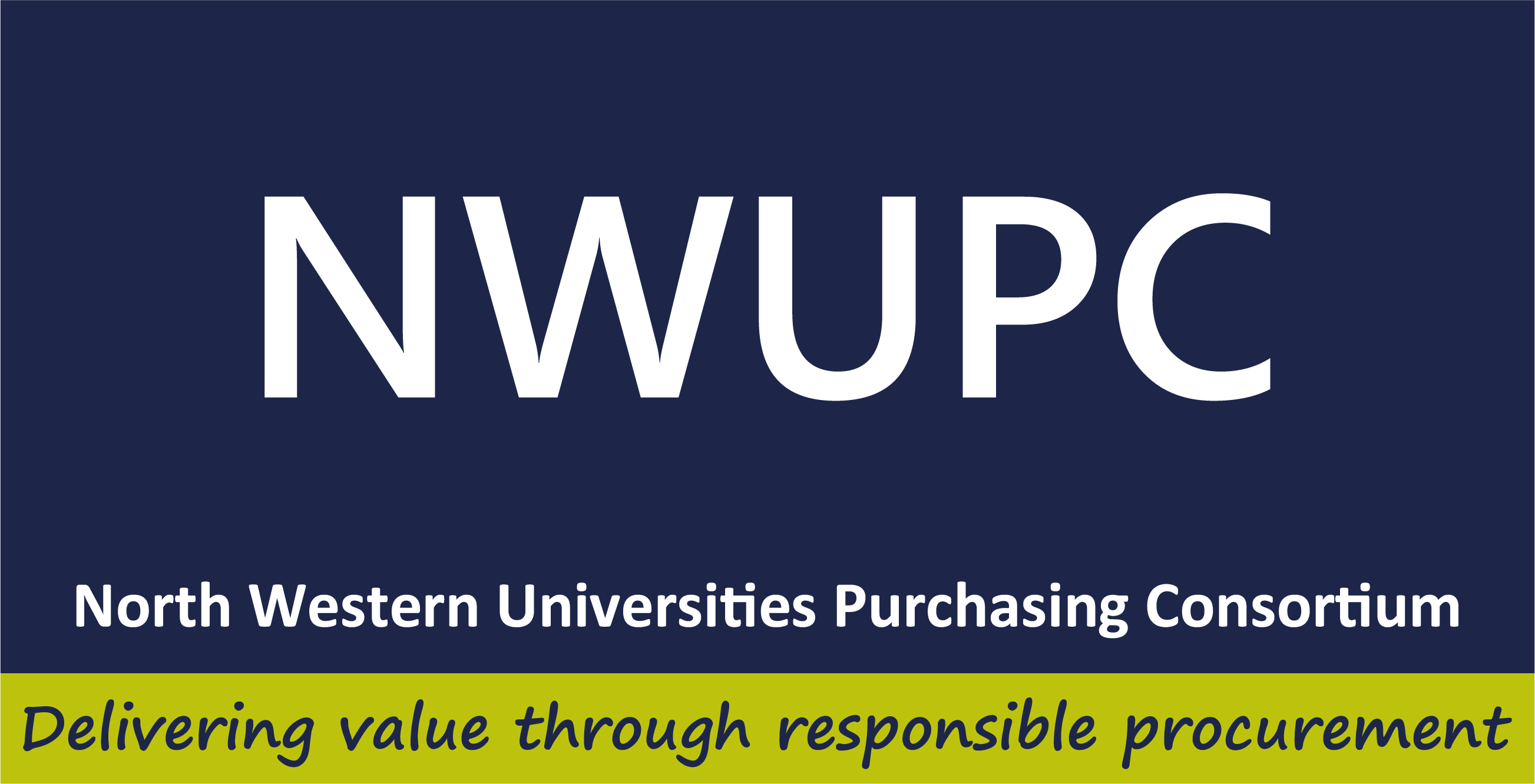 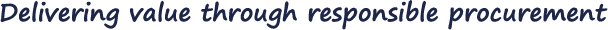 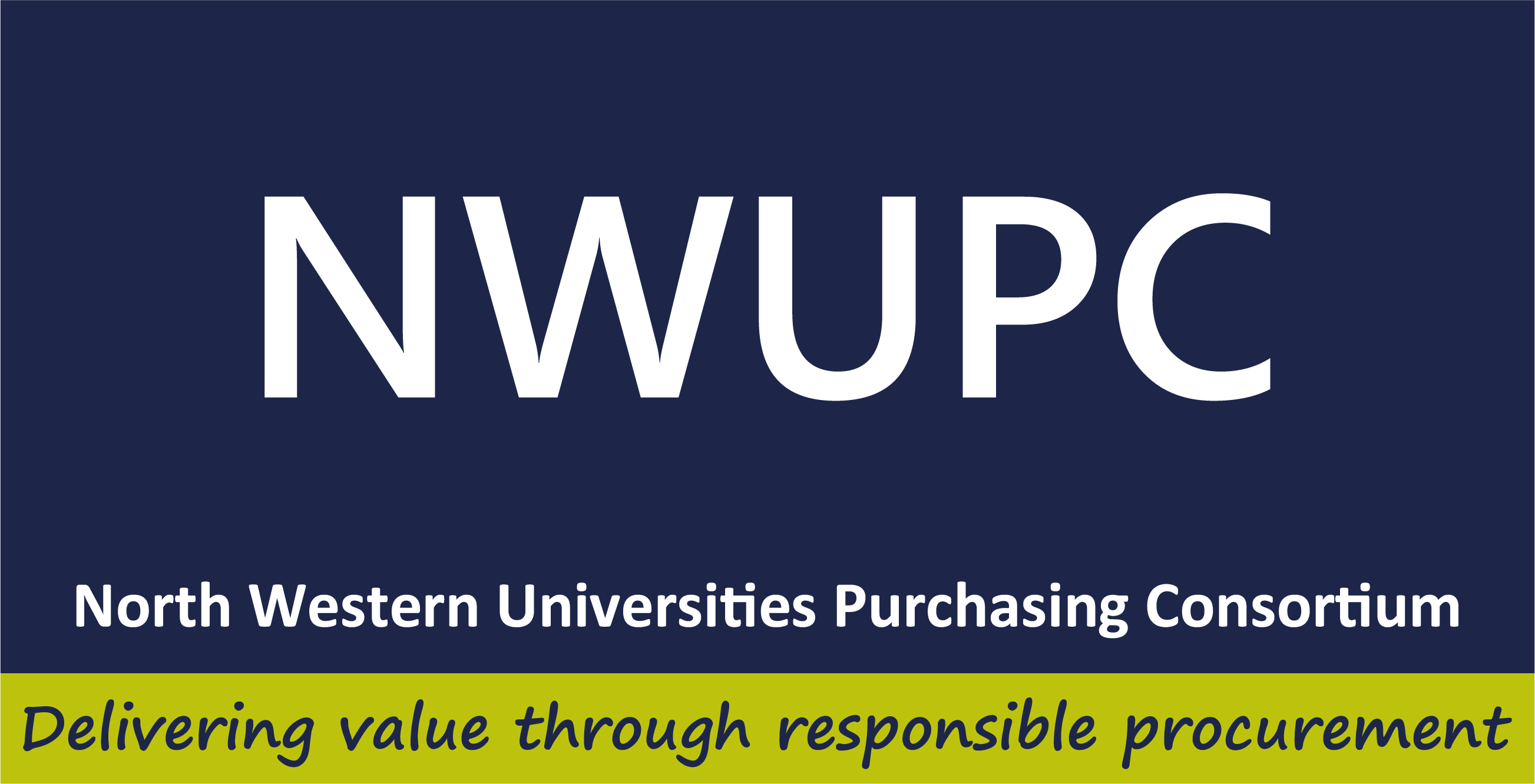 Helen Dodd-Williams
Head of Strategic Procurement

Sarah Dye
Category Manager
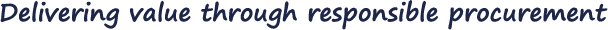 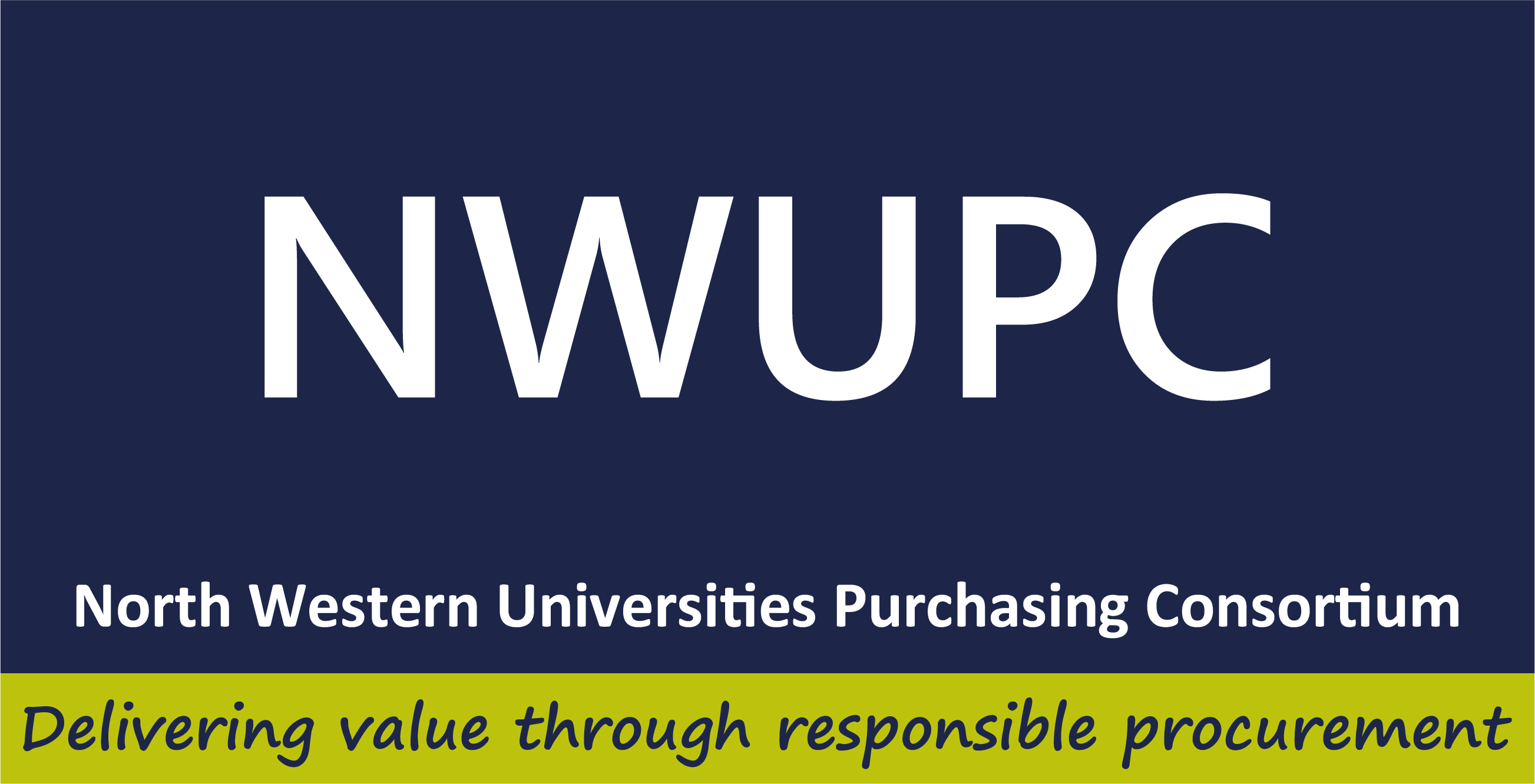 Overview
Responsible Procurement Journey – From Sustainability to Responsible Procurement
Addressing Responsible Procurement in Tenders
Modern Slavery
SME Agenda
Contract Management
National Activity
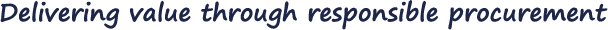 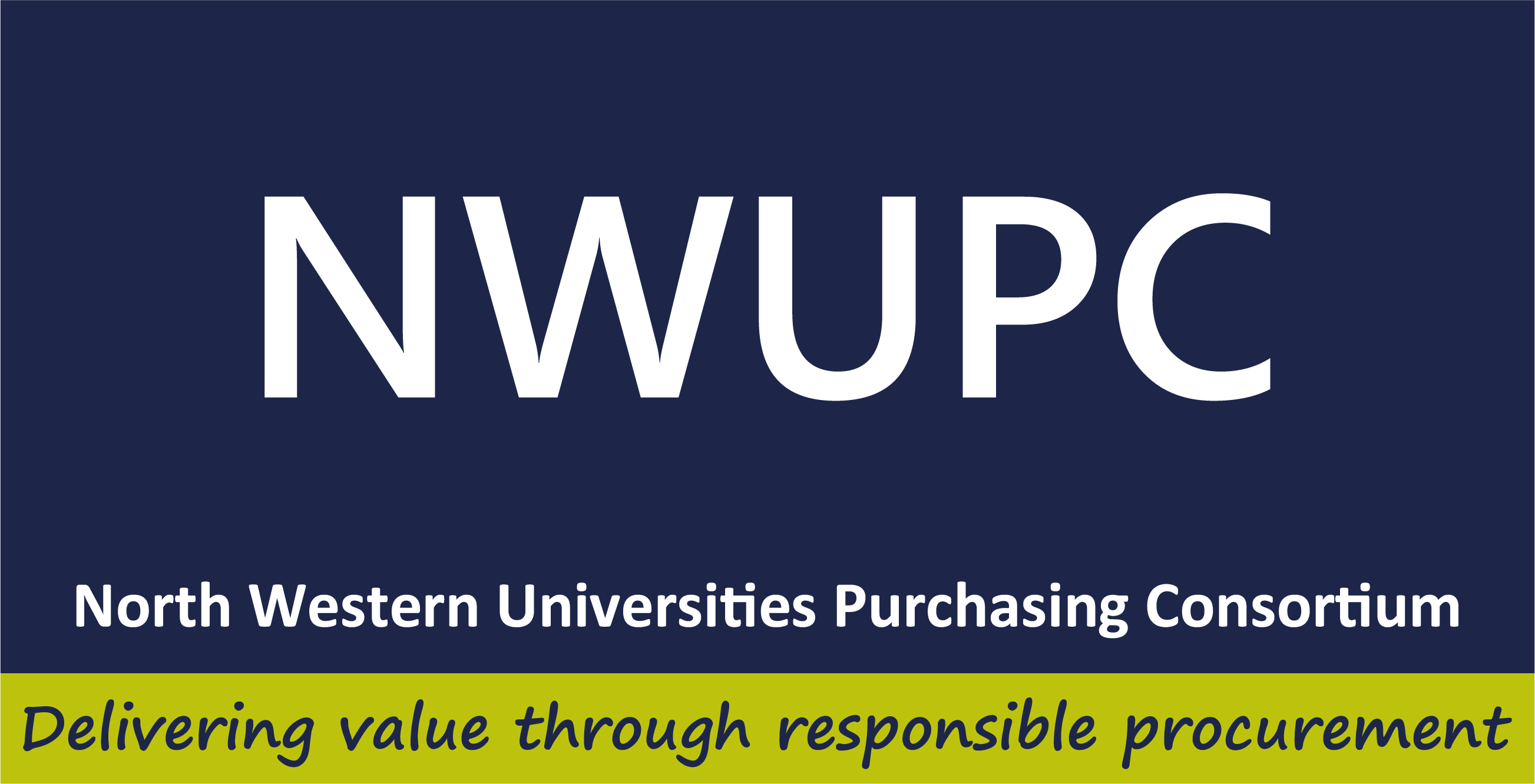 From Sustainability to Responsible Procurement
“Do Sustainable Procurement”
Flexible Framework 
Embedding – NETpositive 92% registered
What We Do
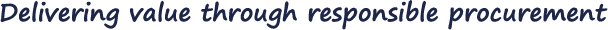 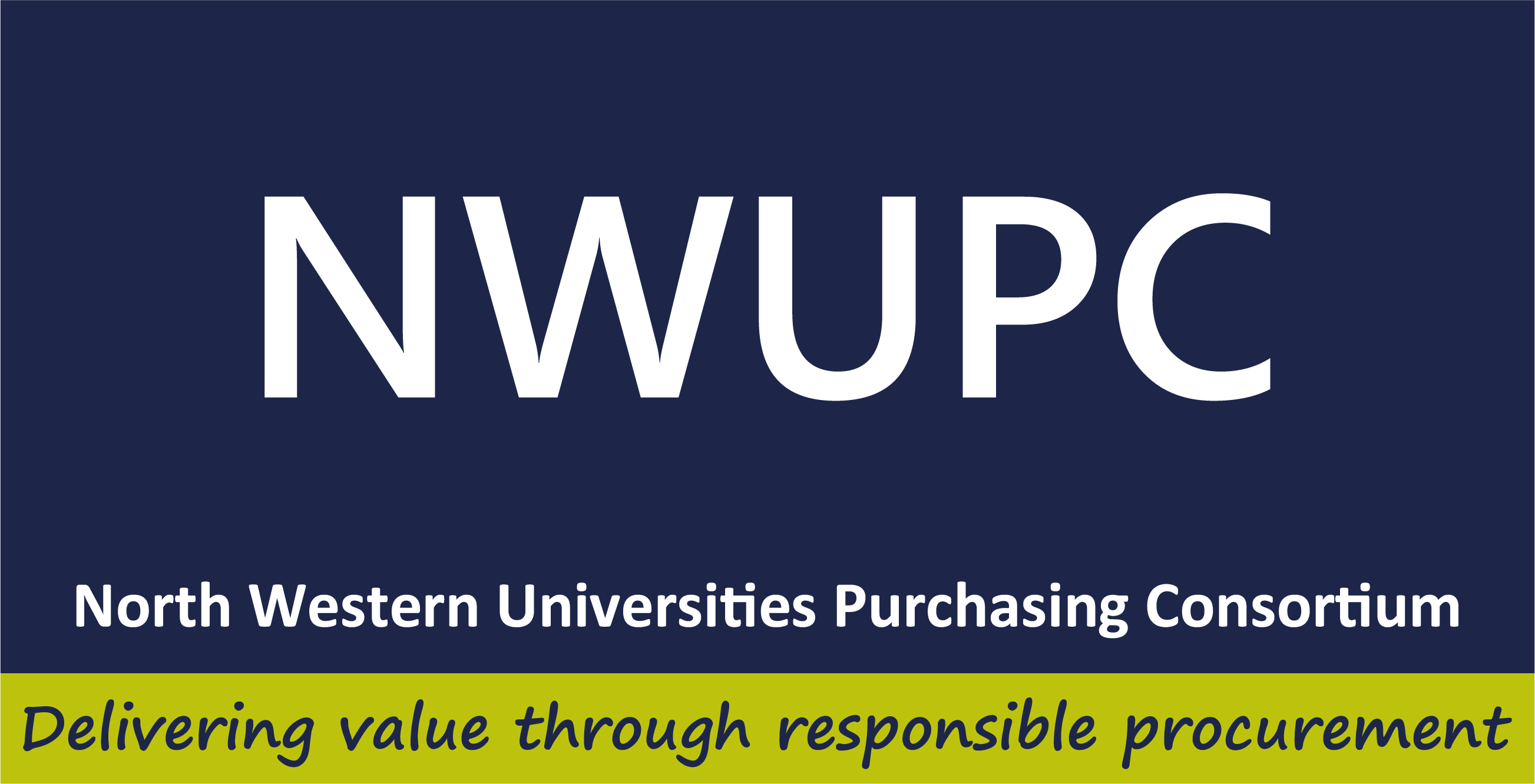 Addressing Responsible Procurement in our Tenders
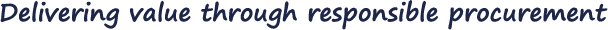 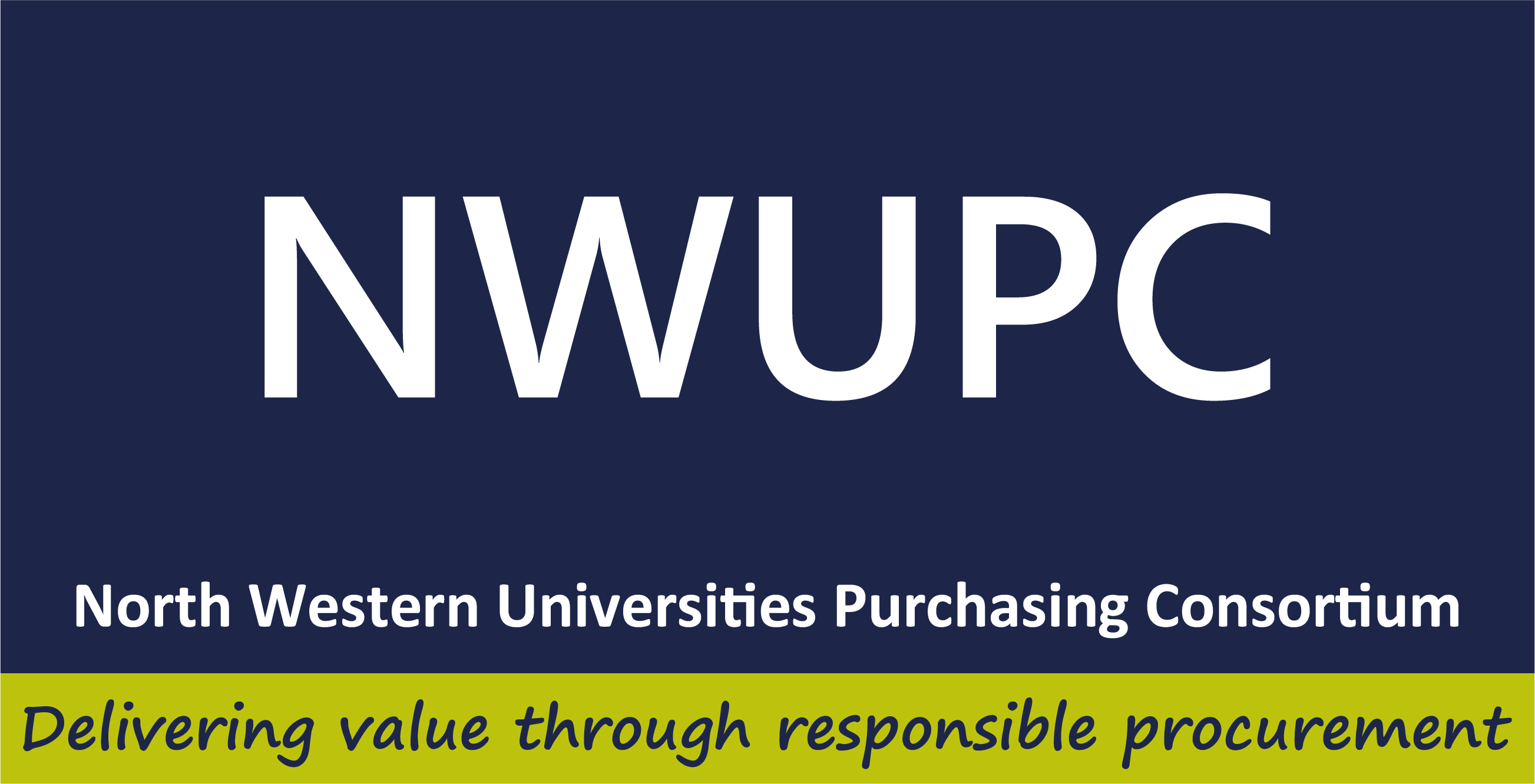 SME Agenda
78% SME suppliers, £64 million NWUPC member spend through UKUPC agreements.
Removing barriers within our processes
SQ
Financials
Lotting 
Pre-market engagement 
Use of DPS
SME Tendering Guidance
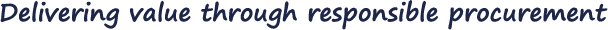 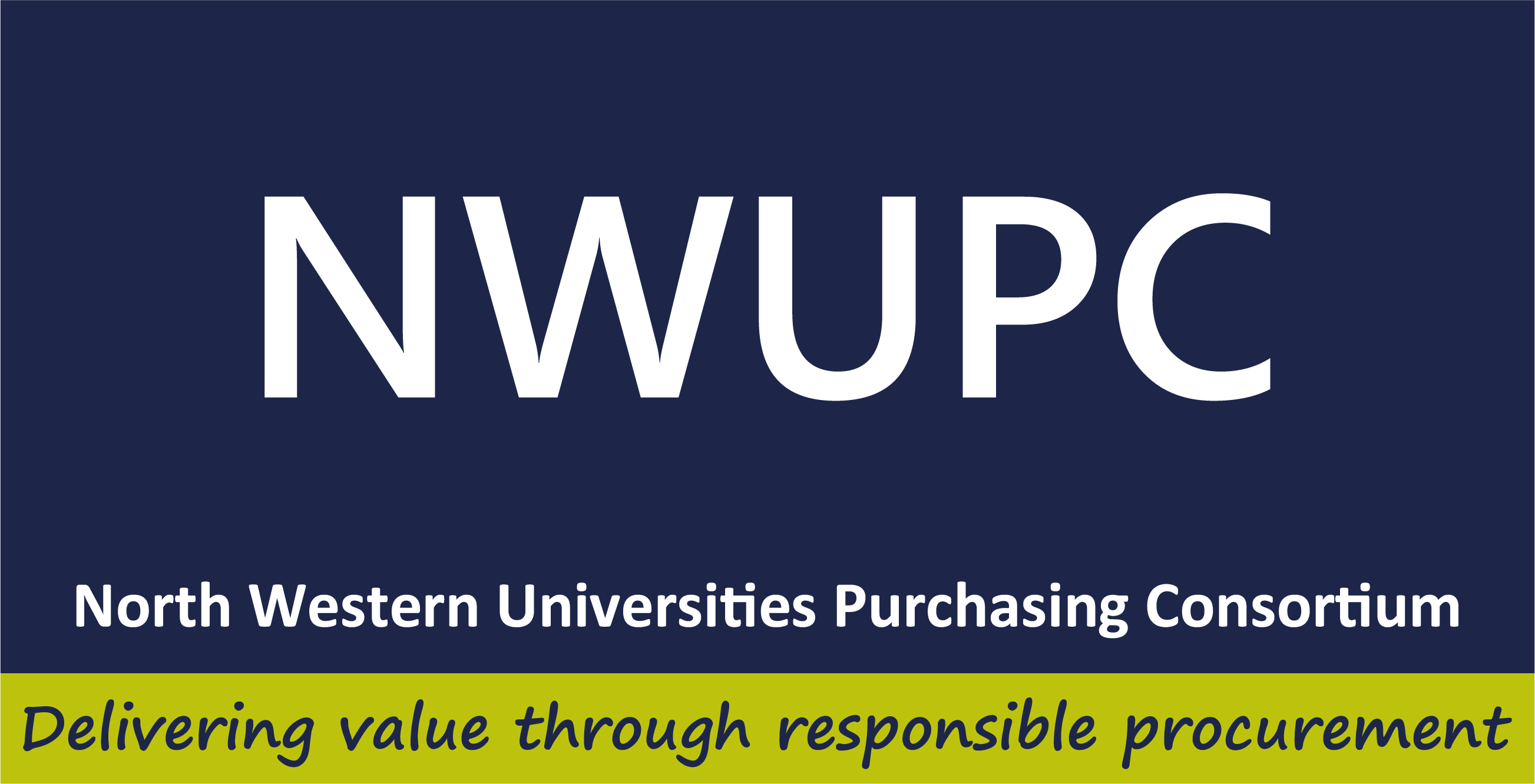 Modern Slavery
Voluntary Modern Slavery Statement
Pass/Fail in Tendering
NETpositive HE Supplier Engagement Tool 
Supplier Visits Programme
Electronics Watch Membership
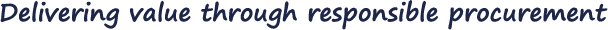 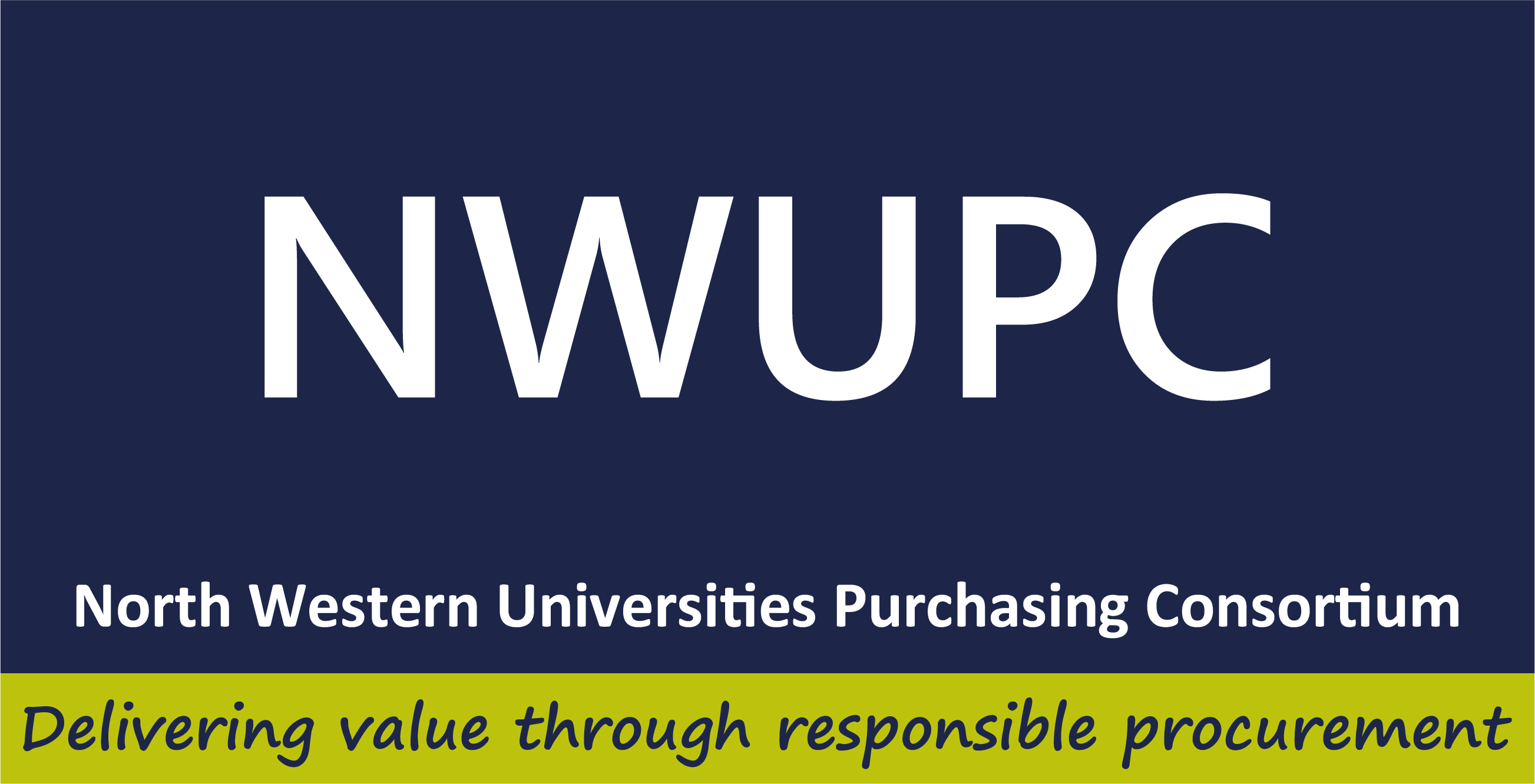 Contract Management
Review Meetings
Action Plan
KPI Monitoring
ECOnnect
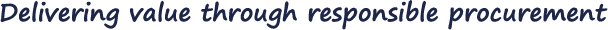 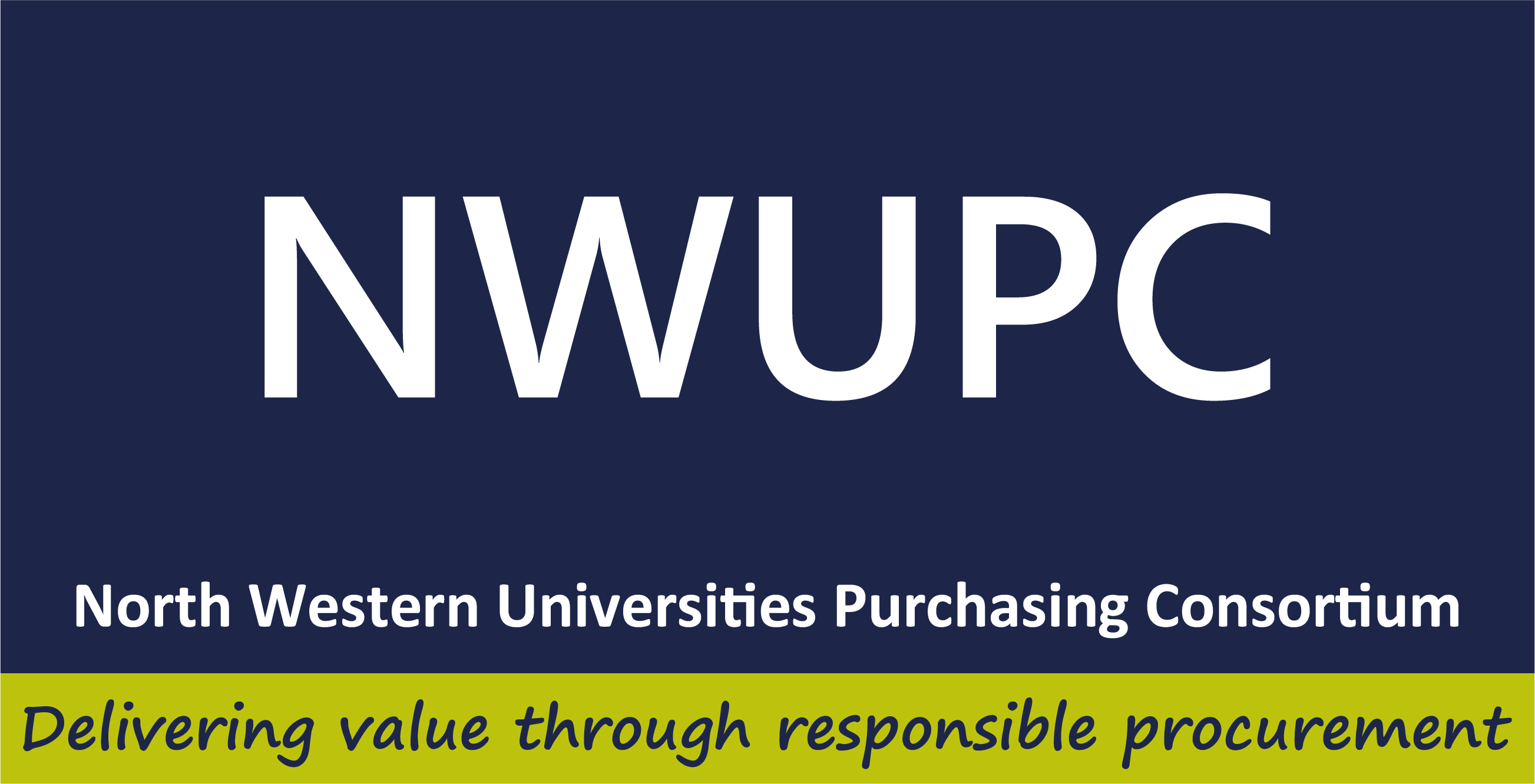 National Activity
HEPA National Responsible Procurement Group
3 sub groups; climate change, modern slavery, packaging & deliveries
UKUPC Responsible Procurement Network
Standardisation of Terminology
ITT questions linked to UN Sustainable Development Goals (SDGs)
Supplier Code of Conduct
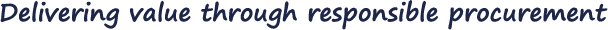 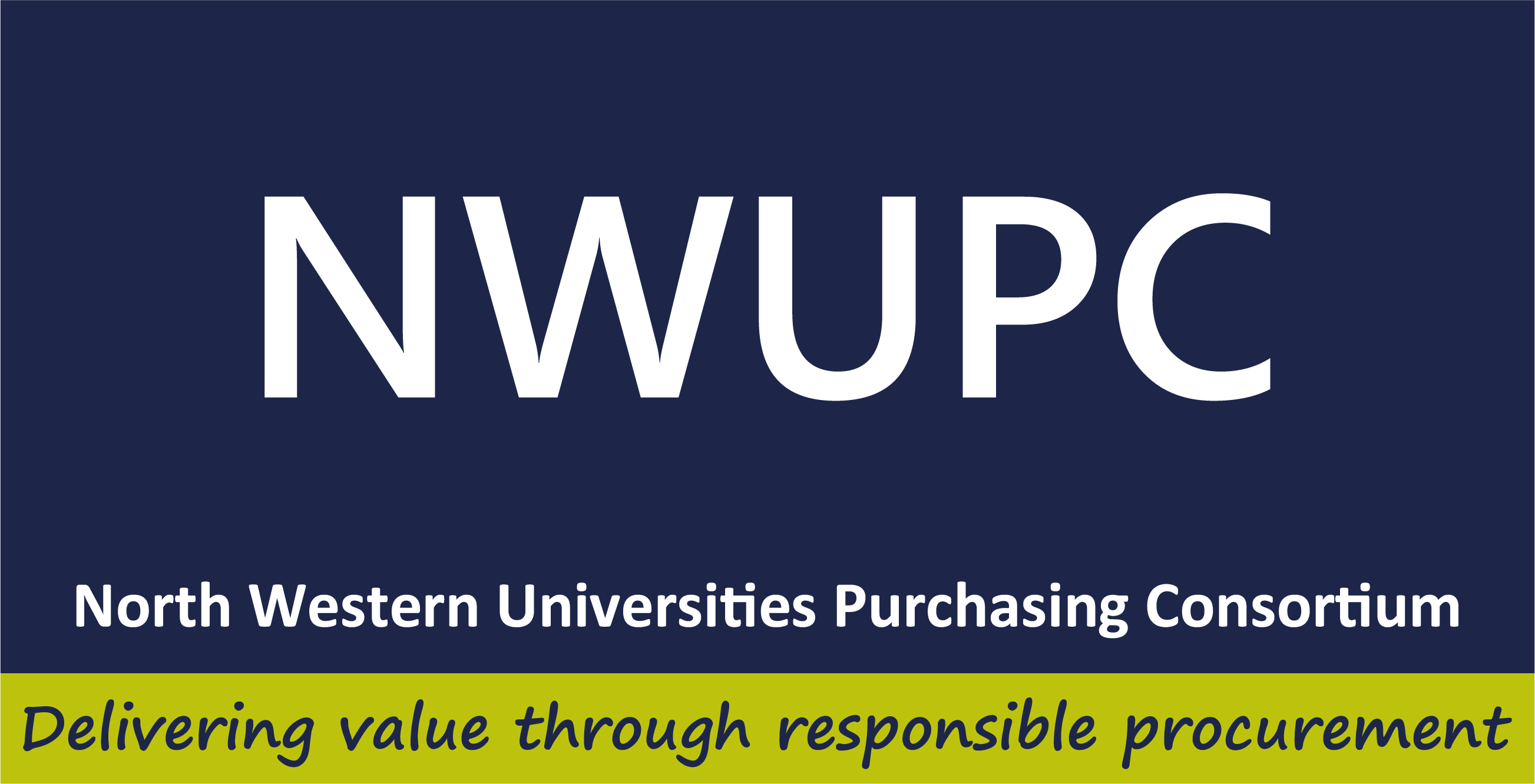 Next Steps - Helen
Modern Slavery
Social Value
SME Agenda
Member Consultation
Align to Current Member Goals
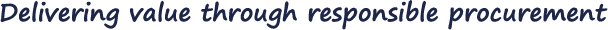 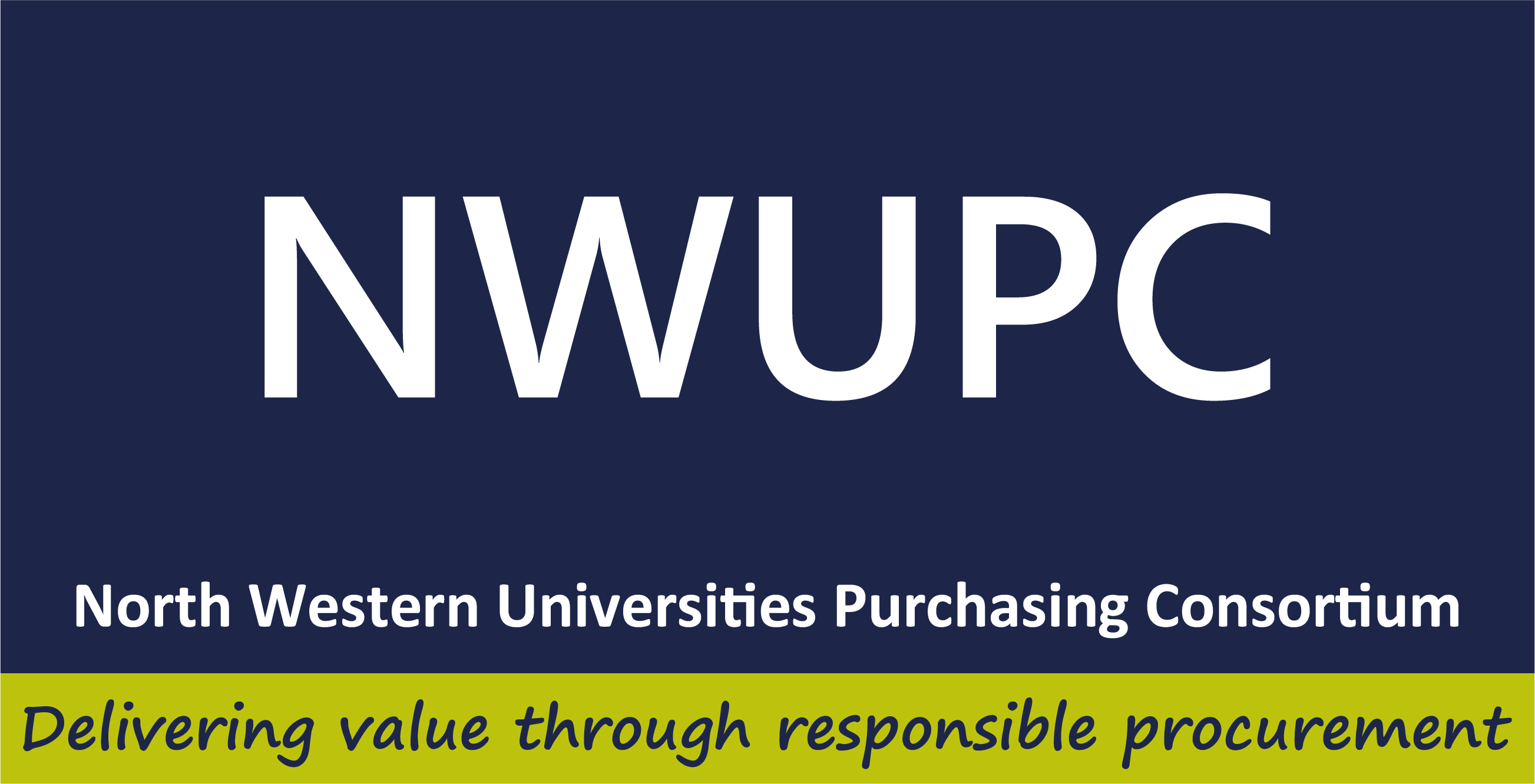 Any Questions?
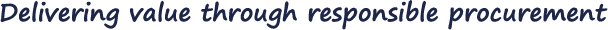